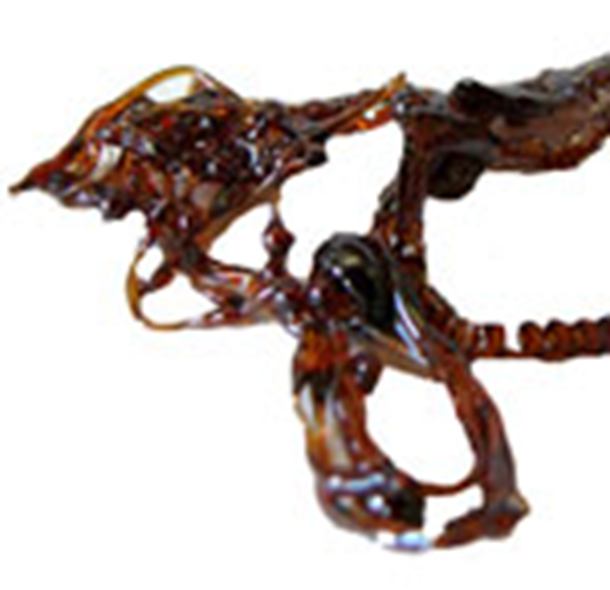 Opakování  ČERTOVSKÉ PRVKY
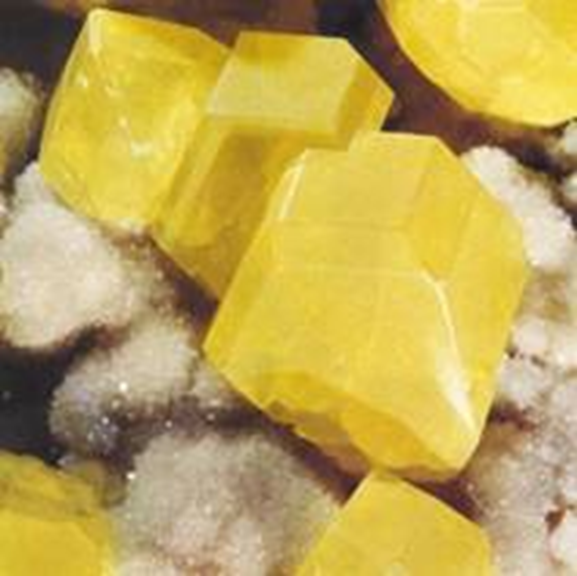 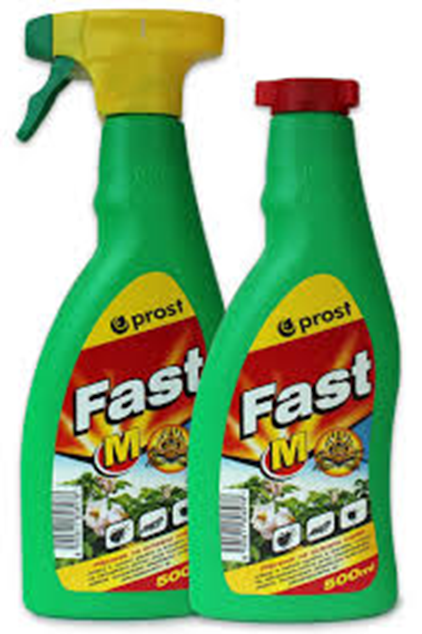 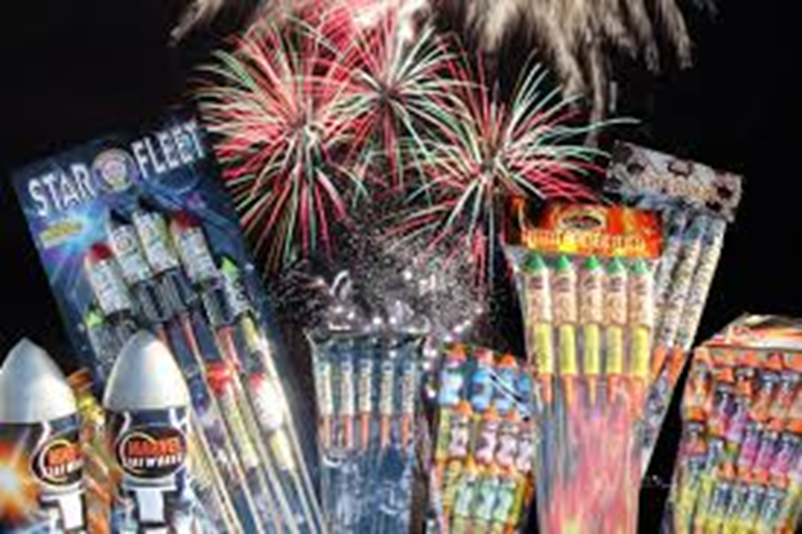 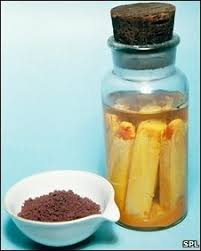 Opakování Čertovské prvky
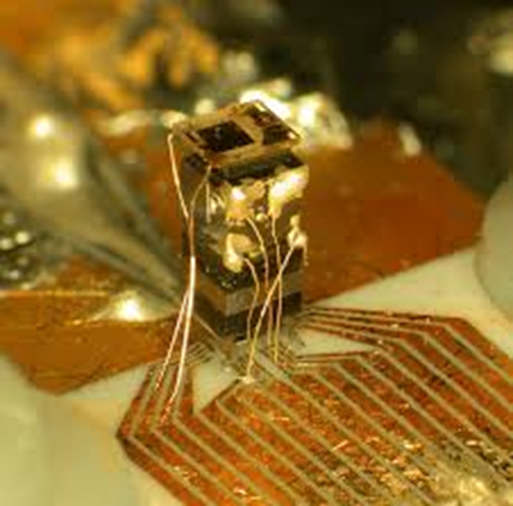 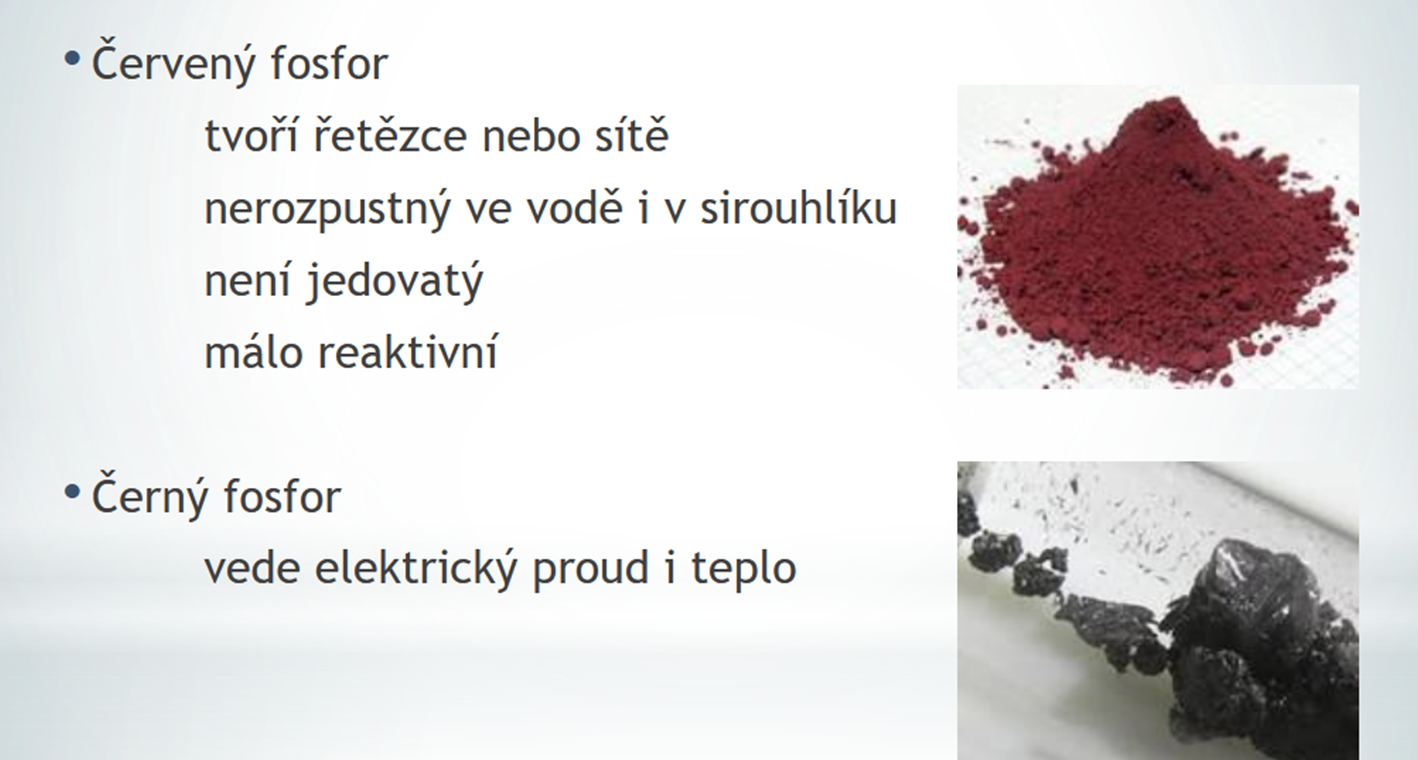 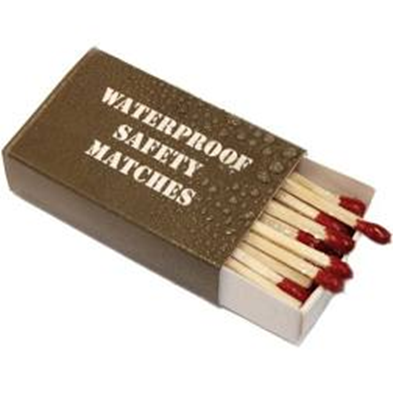 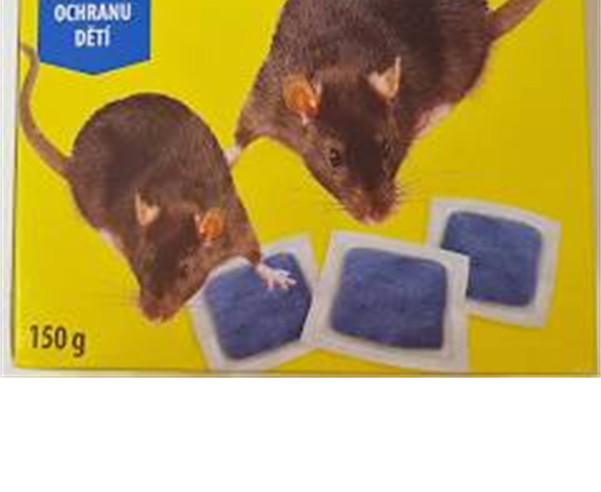 UHLÍK
VLASTNOSTI, FORMY, POUŽITÍ
DÚ Z ONLINE HODINY
str. 56 – 57
1. Proč potřebují rostliny fosfor?
2. V jaké formě může člověk rostlinám fosfor dodat?
3. Obsahují potraviny fosfor? Uveď příklady?
4. Proč je fosfor důležitý pro život?

5. Zhlédni video od 4:00 min a vypiš tři nové informace z videa:
https://www.youtube.com/watch?v=_COXMjo4cRo
Uhlík – carboneum    C
C
Protonové číslo: 6
Skupina: IV. A
Perioda: 2
Nekov
Tři formy: tuha, diamant, fullereny
TUHA = GRAFIT
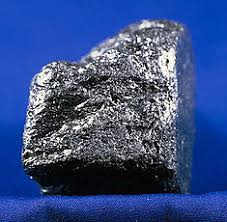 ČERNÁ, MĚKKÁ
NEROST
TĚŽBA DŘÍVE ČESKÝ KRUMLOV
ATOMY UHLÍKU – USPOŘÁDÁNÍ (3+1)
Použití  tuhy
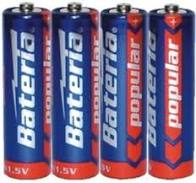 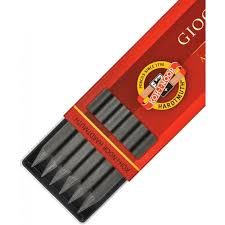 tužky
baterie
Vv - uhel
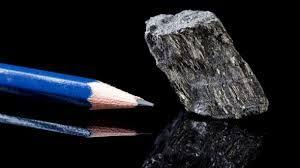 Diamant – nejtvrdší nerost
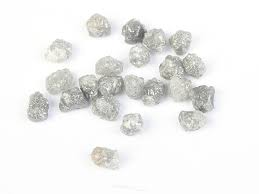 Průhledný
Broušený briliant
Syntetický – uměle vyrobený
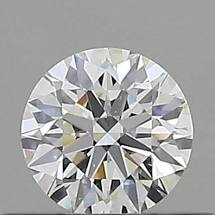 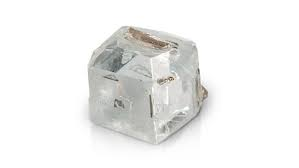 Atomy uhlíku – uspořádání 4 pevné vazby
Použití diamantu
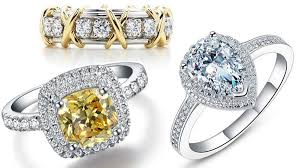 Šperky
Řezání skla
Vrtné soupravy
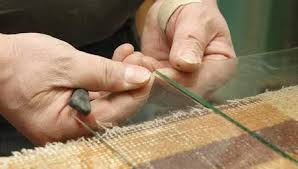 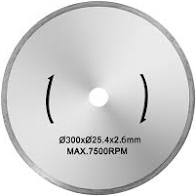 Fullereny
Výroba z grafitu za pomocí laseru
Odolné, trvanlivé
Vzhled: obyčejné saze
Fullereny  - atomy uhlíku do tvaru fot. míče
Použití fullerenů
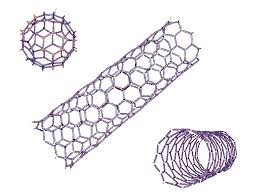 Miniaturní uhlíkové nanotrubičky- 

k výrobě nanovláken- textilie

tkáňové inženýrství – podklad pro růst lidských buněk

Transplantace 

Léčba těžkých popálenin
Uhlík   C   (zápis)
Nekov, málo reaktivní
Výskyt ve třech formách
Tuha – měkký nerost, černý
Diamant- BEZBARVÝ nerost, nejtvrdší, výroba i umělých, BROUŠENÝ=BRILIANT
Fullereny- z grafitu, vzhled saze
Využití:
Videoukázka - diamant
https://www.youtube.com/watch?v=-p8326ceods
od 1:20 min do 3:15 min vlastnosti diamantu
od 5:55 min diamant a broušení, umělý
DÚ z online hodiny
1. Co je frotáž? Která forma uhlíku se používá?
2. Jaká forma uhlíku se používá v jaderných elektrárnách a proč?
3. Kdo má název Cullinan a Koh –I- Noor?
4. Podle koho a proč získaly fullereny svůj název?
5. Zhlédni videoukázku od 3:15  min do 5:55 min a odpověz na otázky:
https://www.youtube.com/watch?v=-p8326ceods
a) Za jakých podmínek vzniká diamant?
b) Kolik brusných plošek má briliant?
c) Jaké zbavení mohou mít diamanty?
d) Jak se diamanty dostanou na povrch?
e) Co znamená, že diamant je lipofilický a hydrofobní?
f) Kolik tun se vytěží pro získání 0, 2 g diamantu?